openIMIS

Gumzo ya Mwezi 05/07/2021
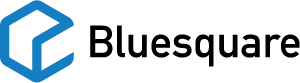 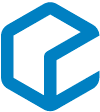 Agenda
Achieved
what we delivered this month
Roadmap
what we will deliver and what are our dependencies

openIMIS implementation
Updates about openIMIS implementation opportunities
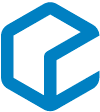 Achieved this month
User Management module migration
Maintaining user types for compatibility:
Interactive Users
Technical Users
Claim Administrators
(Enrolment) Officers
Unified API to join them
Legacy authentication carried over
JWT Authentication in modular backend
API for administering and for user self-service
UI to be provided as soon as possible
DELIVERED
User Management module migration
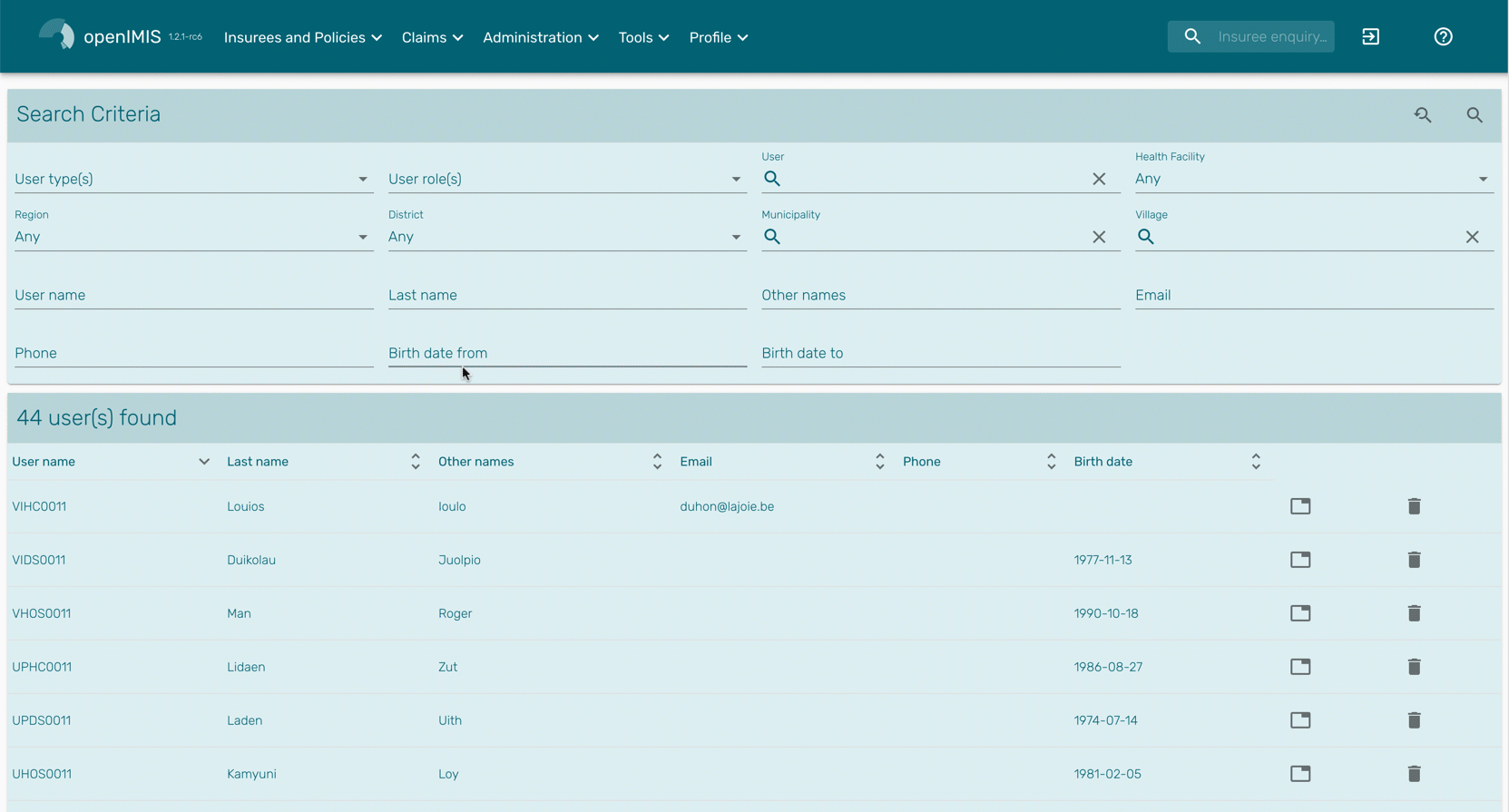 Medical services/items
Delay from Users part not entirely caught up yet
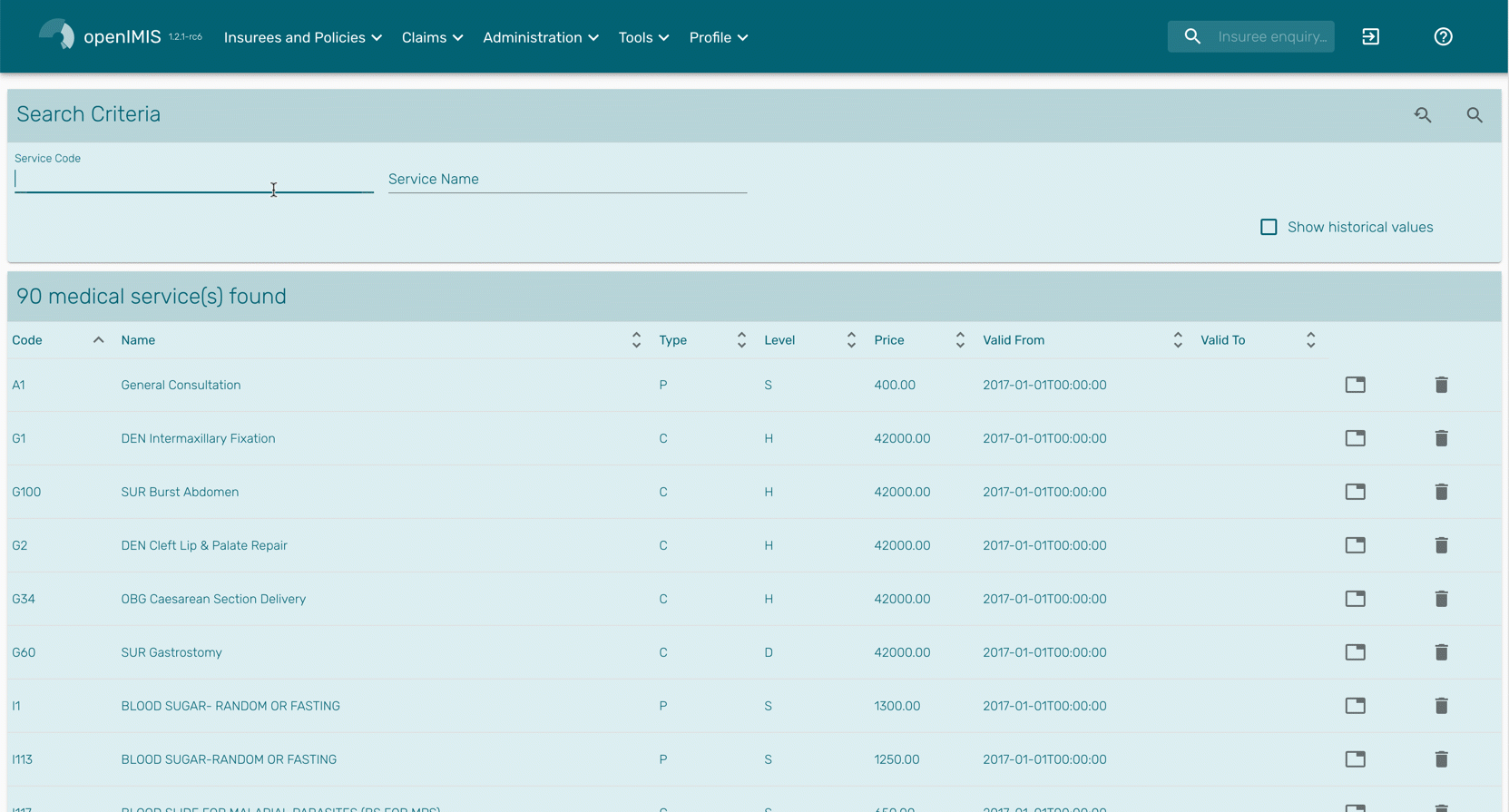 Roadmap
Medical services/items price lists - deadline 1 August
As per the Strategy:
The price lists definition depends on the previous modules. 
They allow the various services and items to be selected for specific regions and districts, potentially overriding the price of the item or service.
This module only allows specifying a region of district. Specific health centers are already able to use one of the price lists of their region in the new modular architecture.
openIMIS implementation
OpenIMIS implementation
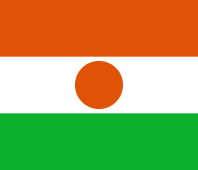 openIMIS implementation in Niger - project started 8 June 2021
Weekly meetings
openIMIS test instance in preparation
More and more opportunities for openIMIS are emerging as both the product matures and many countries digitize their health systems.
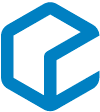 Bluesquare team
Eric Darchis Lead Senior Dev
Christophe Gérard Senior Dev
Christine Verstraete Health Financing Lead PM
Laure Pontis PM
General discussion and exchanges => openimis-implementers-committee@googlegroups.com openimis-developers-committee@googlegroups.com 
Feedback on mocks/testing => Wiki https://openimis.atlassian.net/wiki/home
All other => PM (Christine and Laure) cverstraete@bluesquarehub.com lpontis@bluesquarehub.com
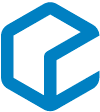 Thank you!